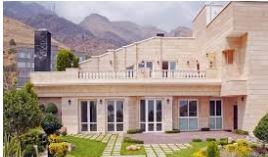 سلام  می دانیم که دلمون برای همه تنگ شده است ولی برای اینکه کرونا نگیریم باید در خانه بمانیم  ، بیایید باهم روش های رد کردن کرونا را بفهمیم.
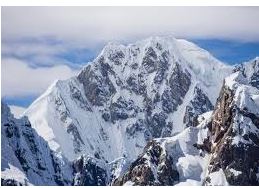 ۱- می توانیم برویم کوه
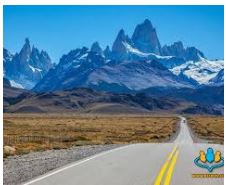 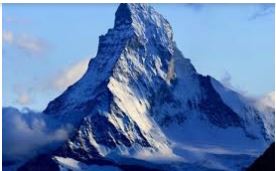 ۲- و یا می توانیم تلوزیون ببینیم
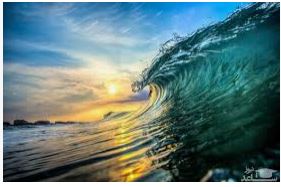 می توانیم در خانه به کمک مادر برویم
۴- و یا میتوانیم در خانه ورزش کنیم
خوب دیگر، به آخر پاورپوینت امروز رسیدیم. پس تا یک پاورپوینت دیگر ... خداحافظ